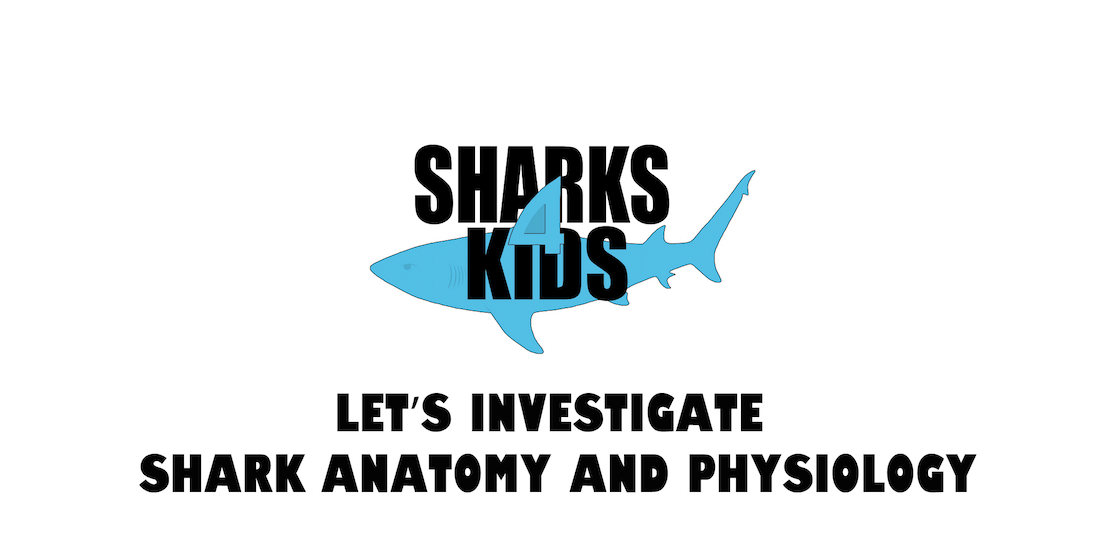 Copyright Sharks4Kids 2020
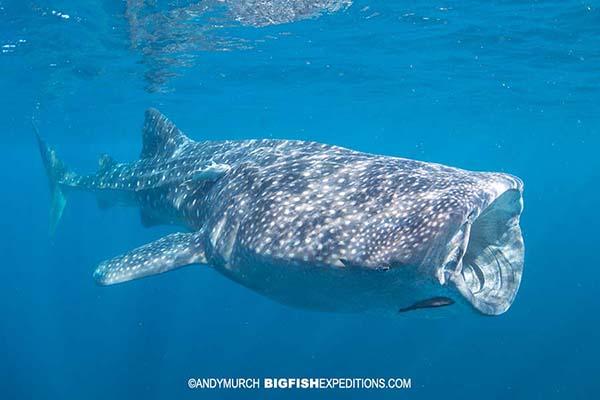 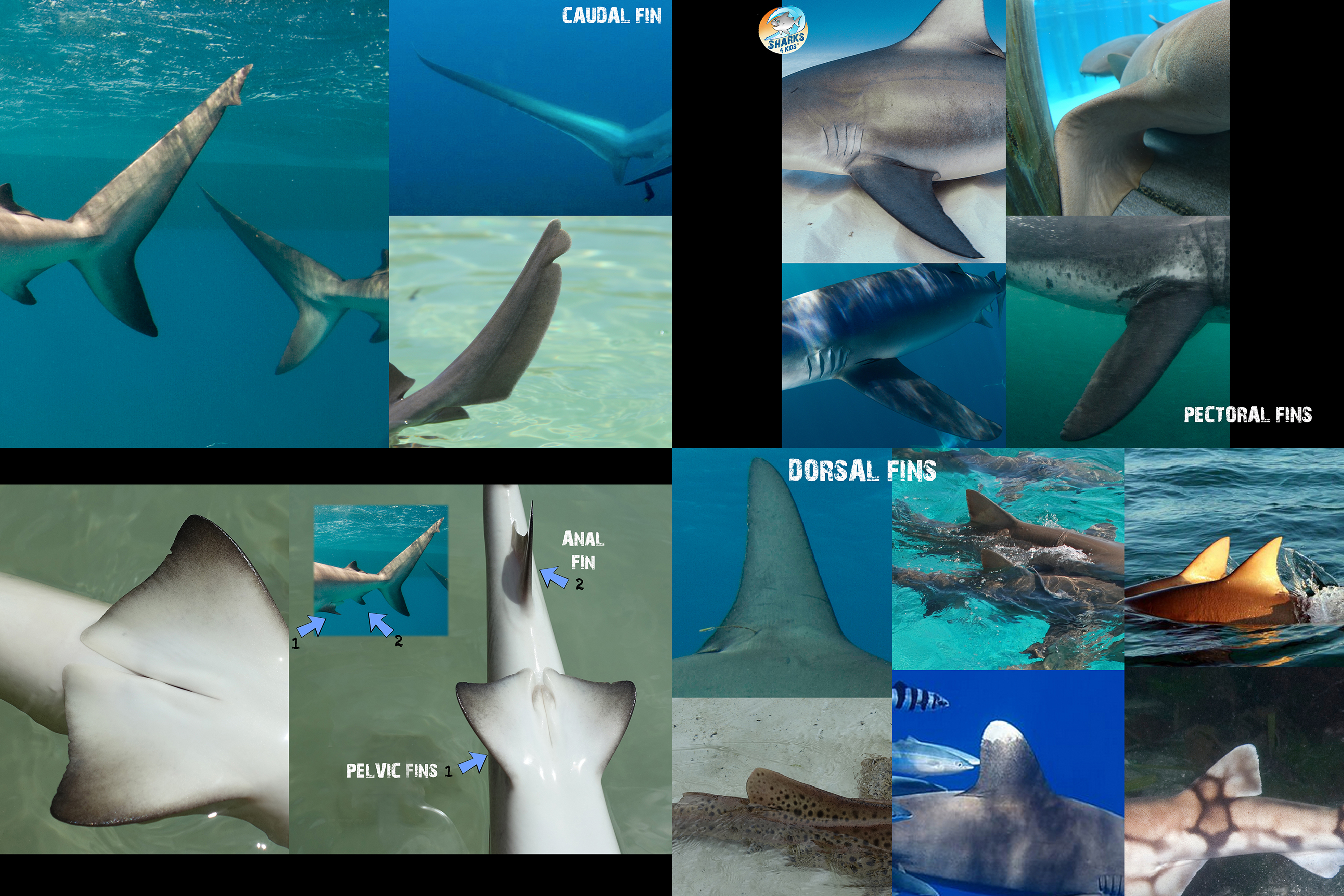 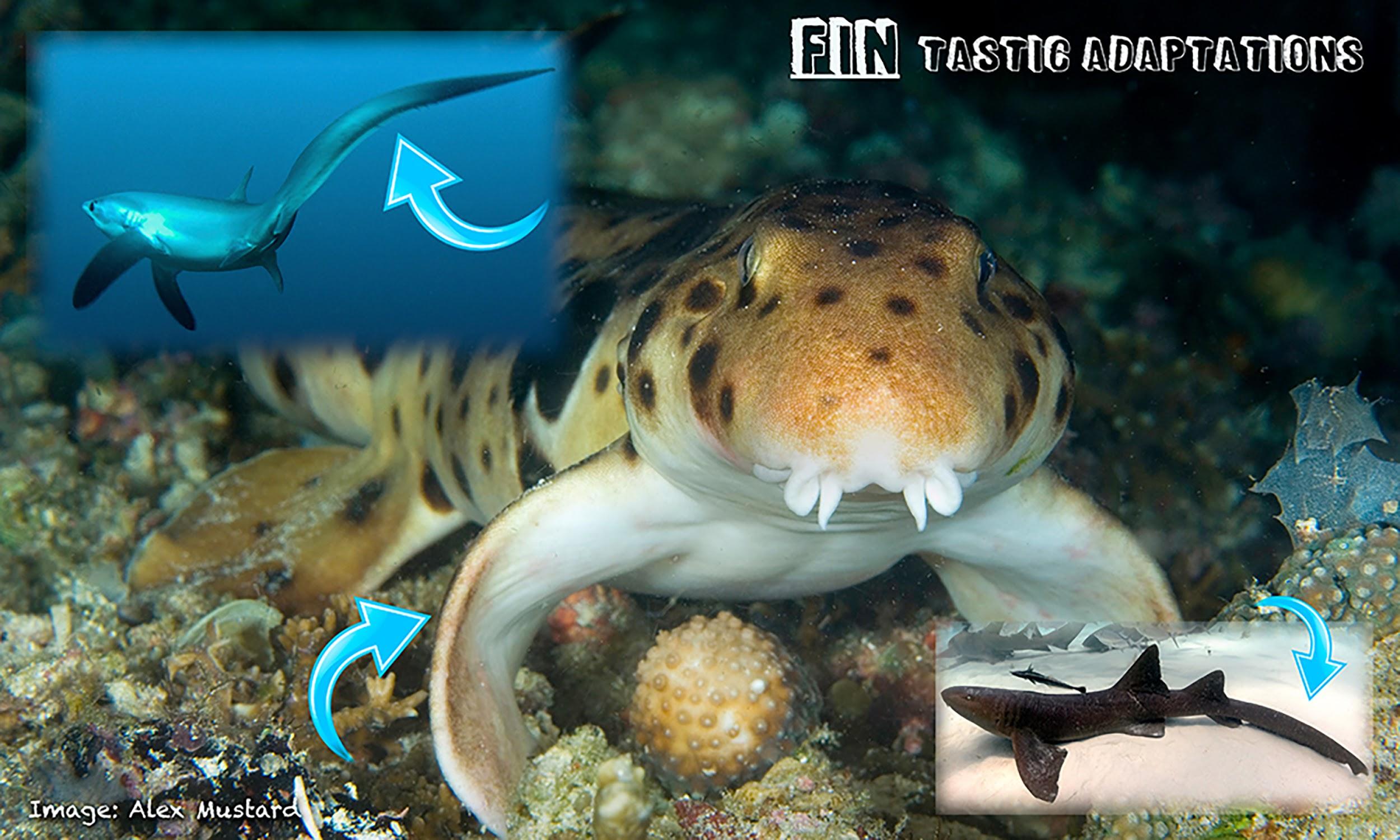 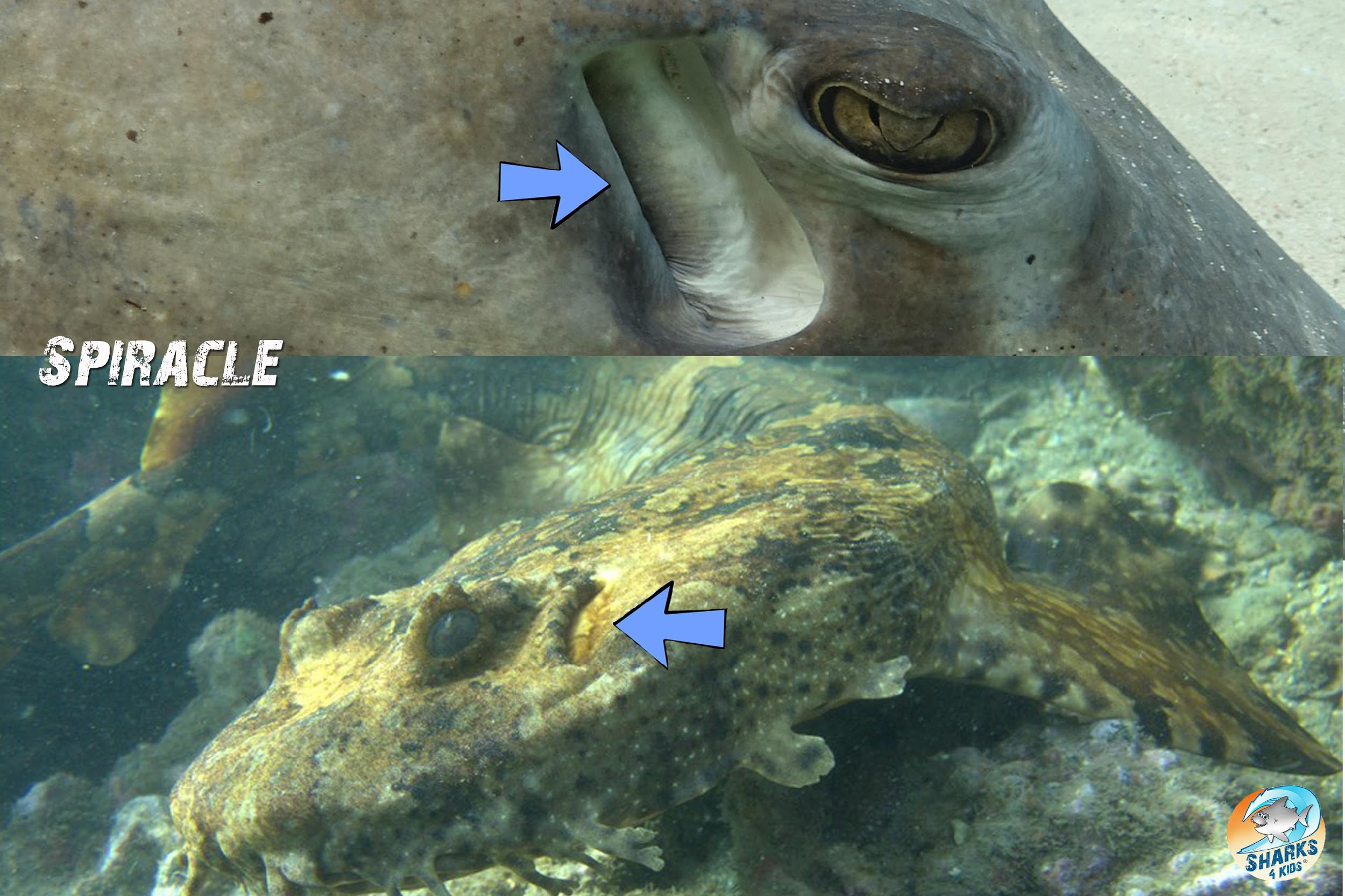 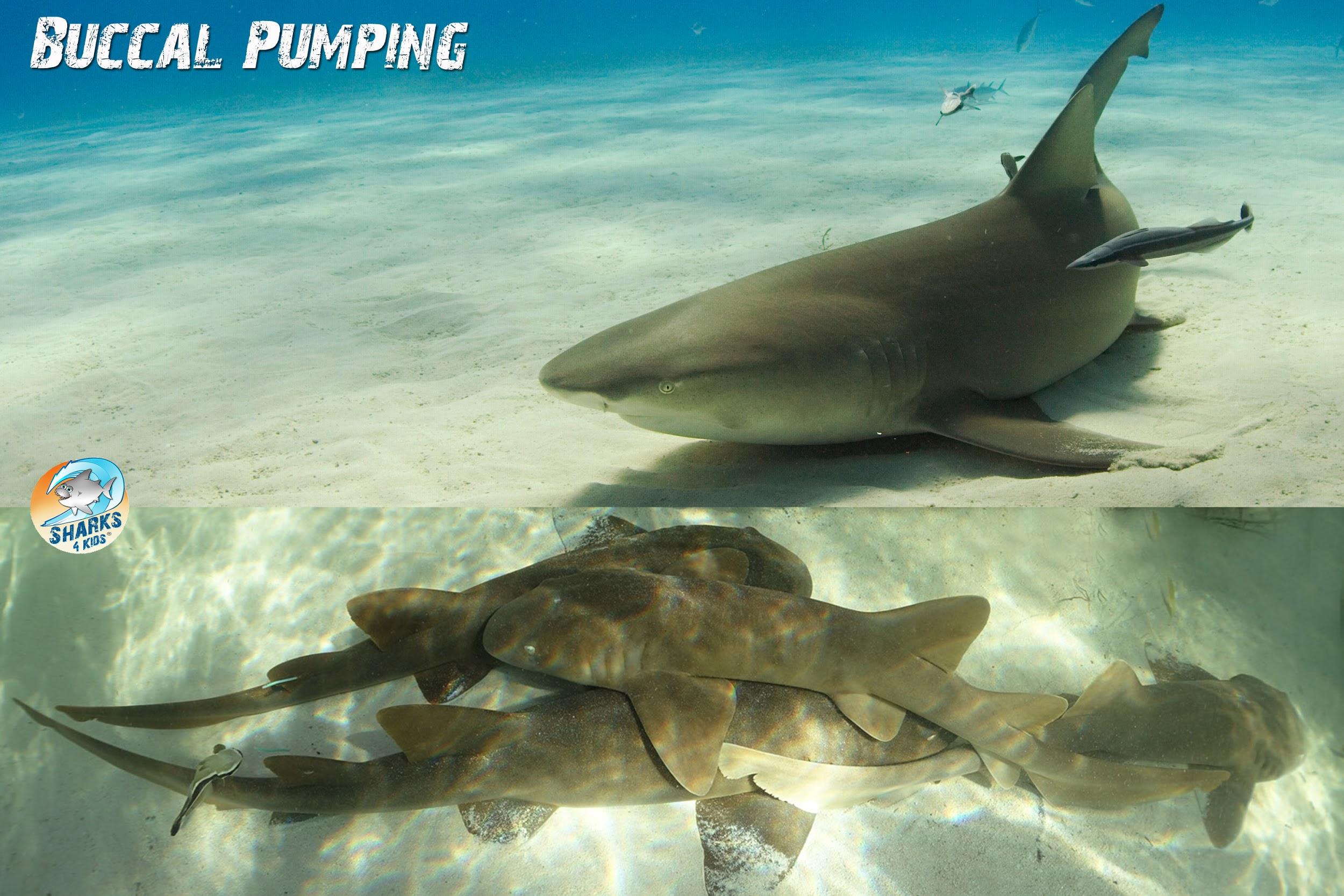 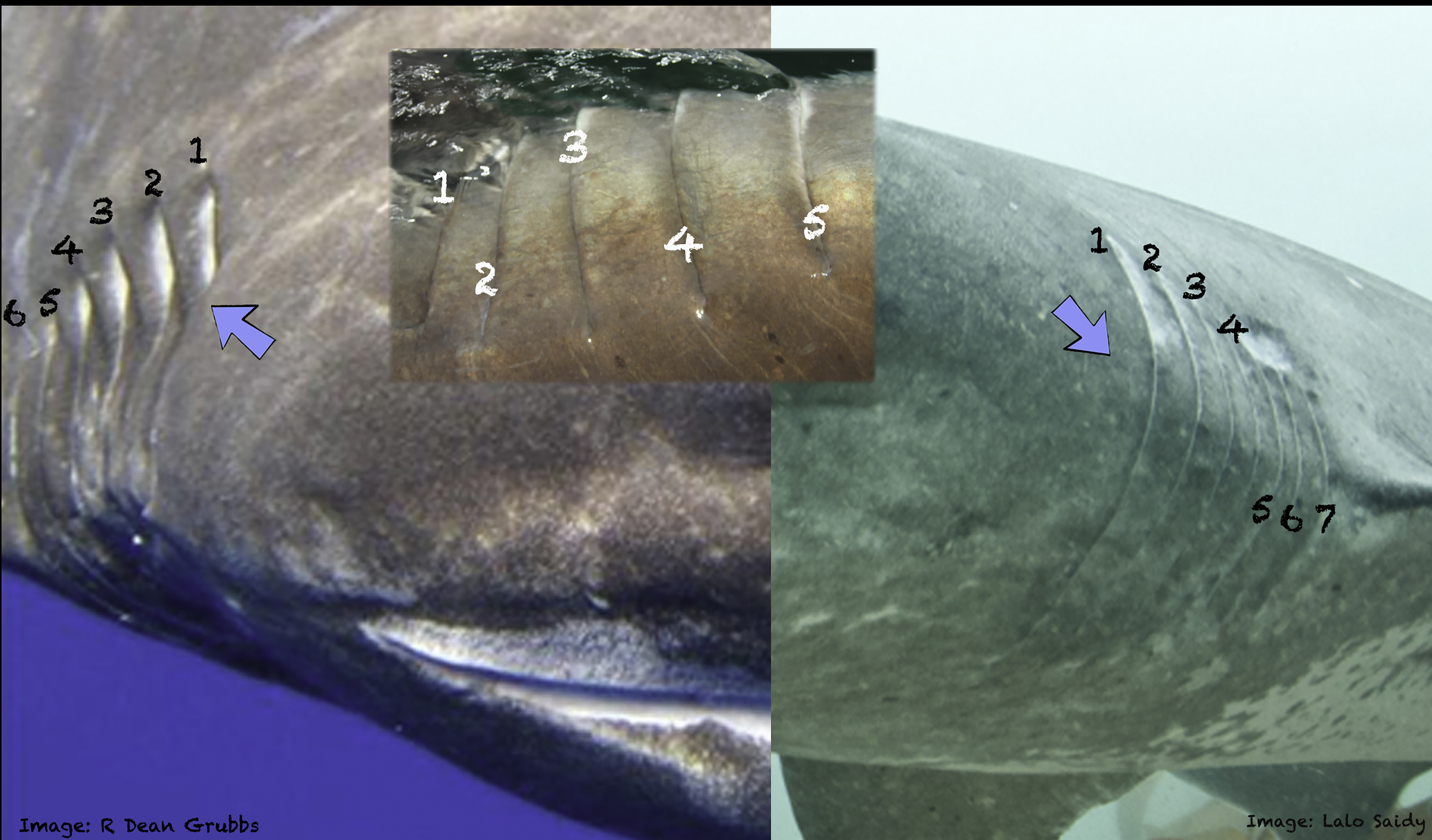 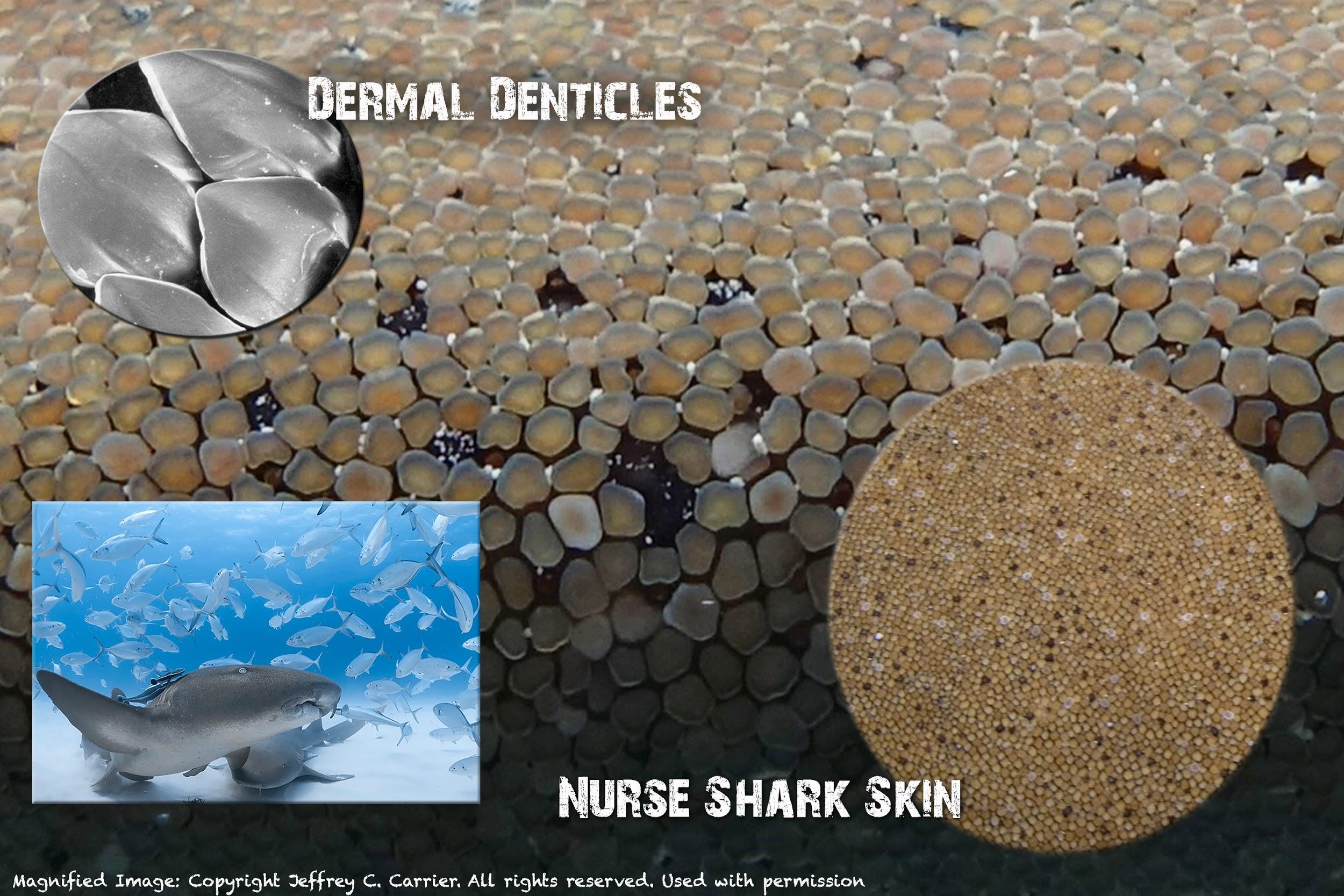 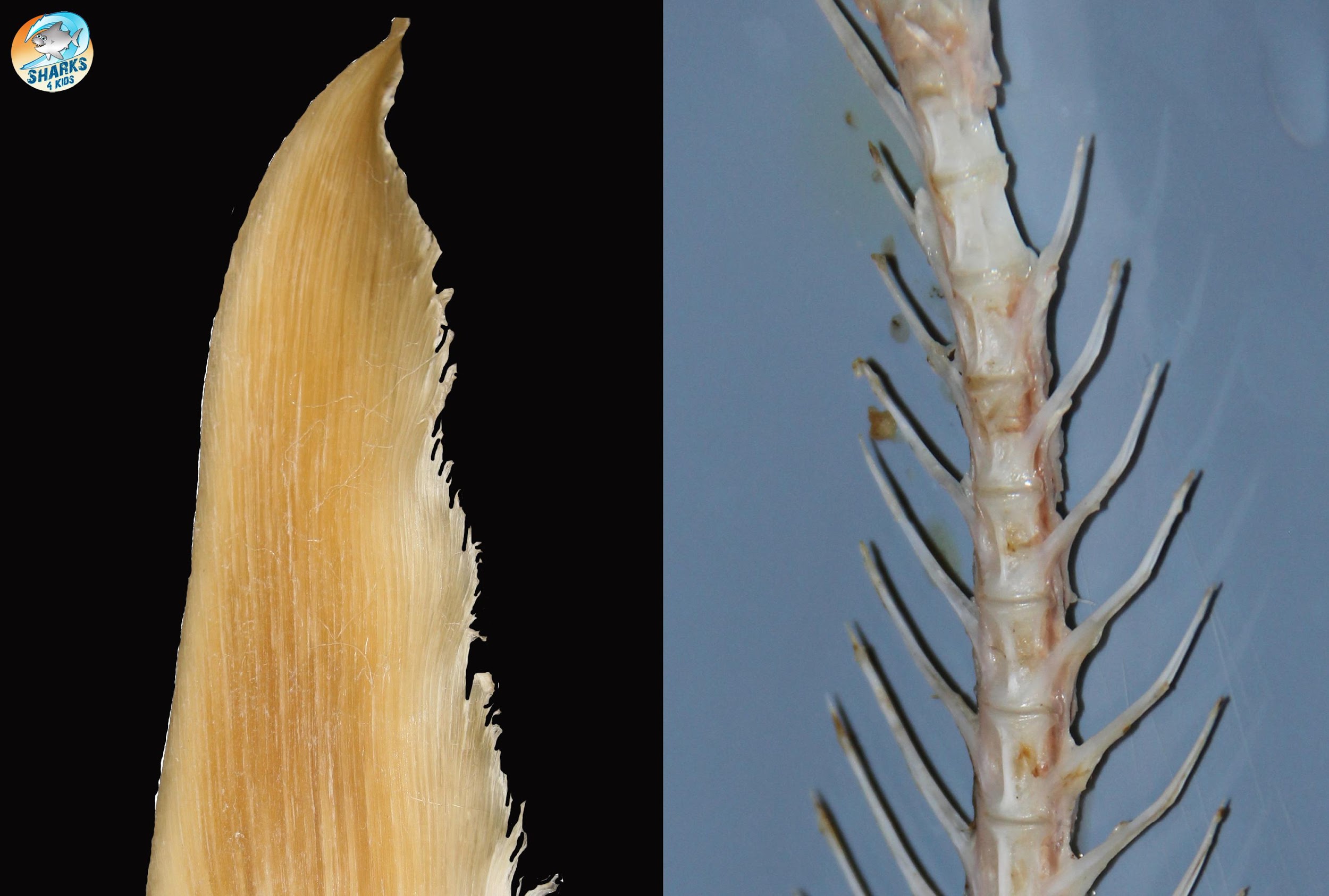 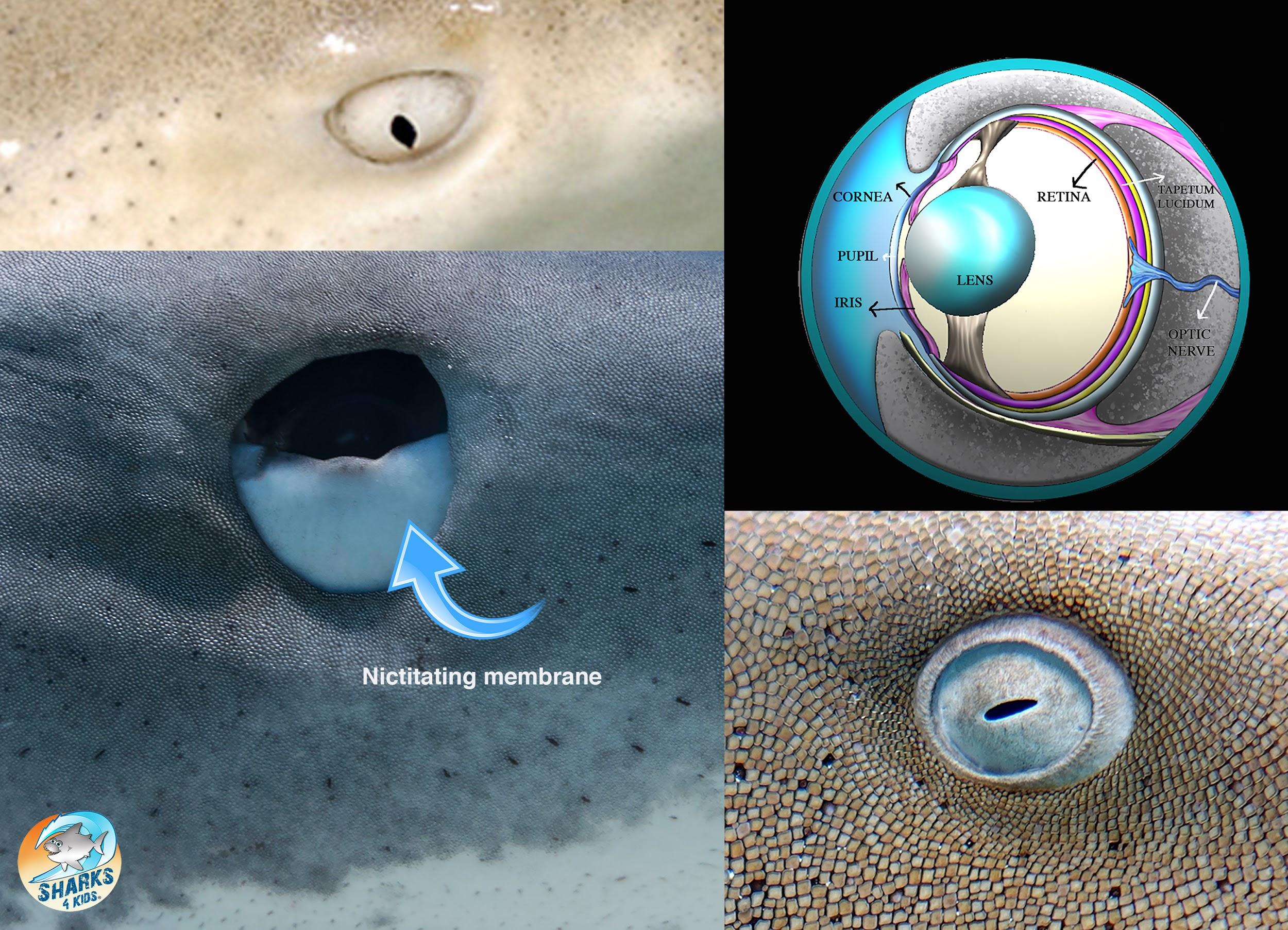 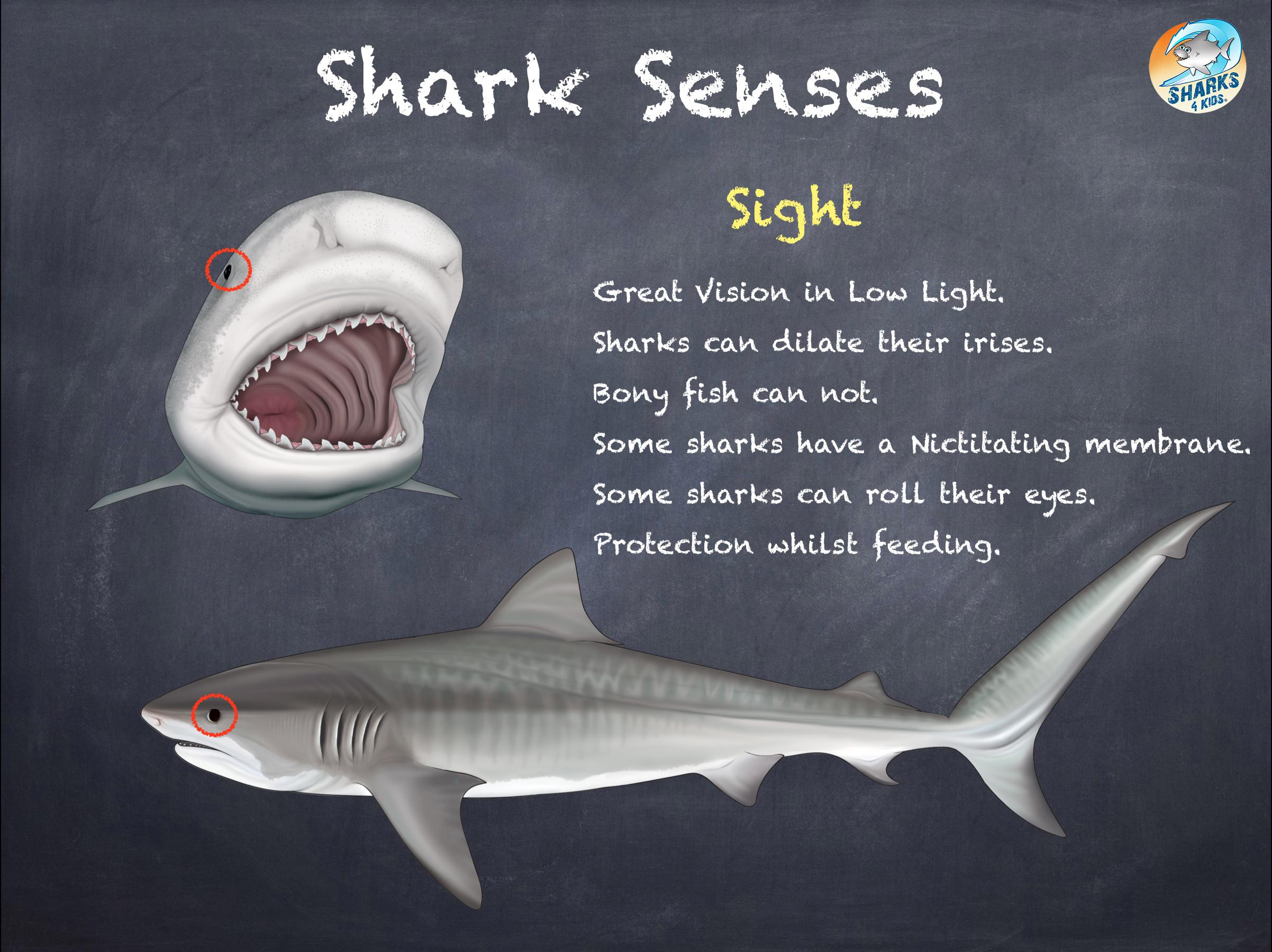 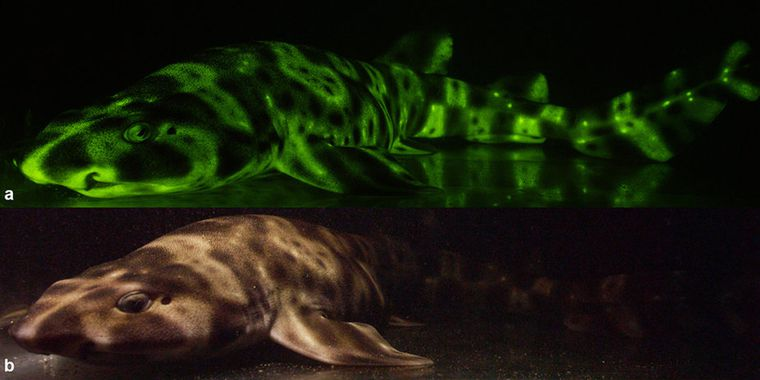 Credit David Gruber Luminescent Labs
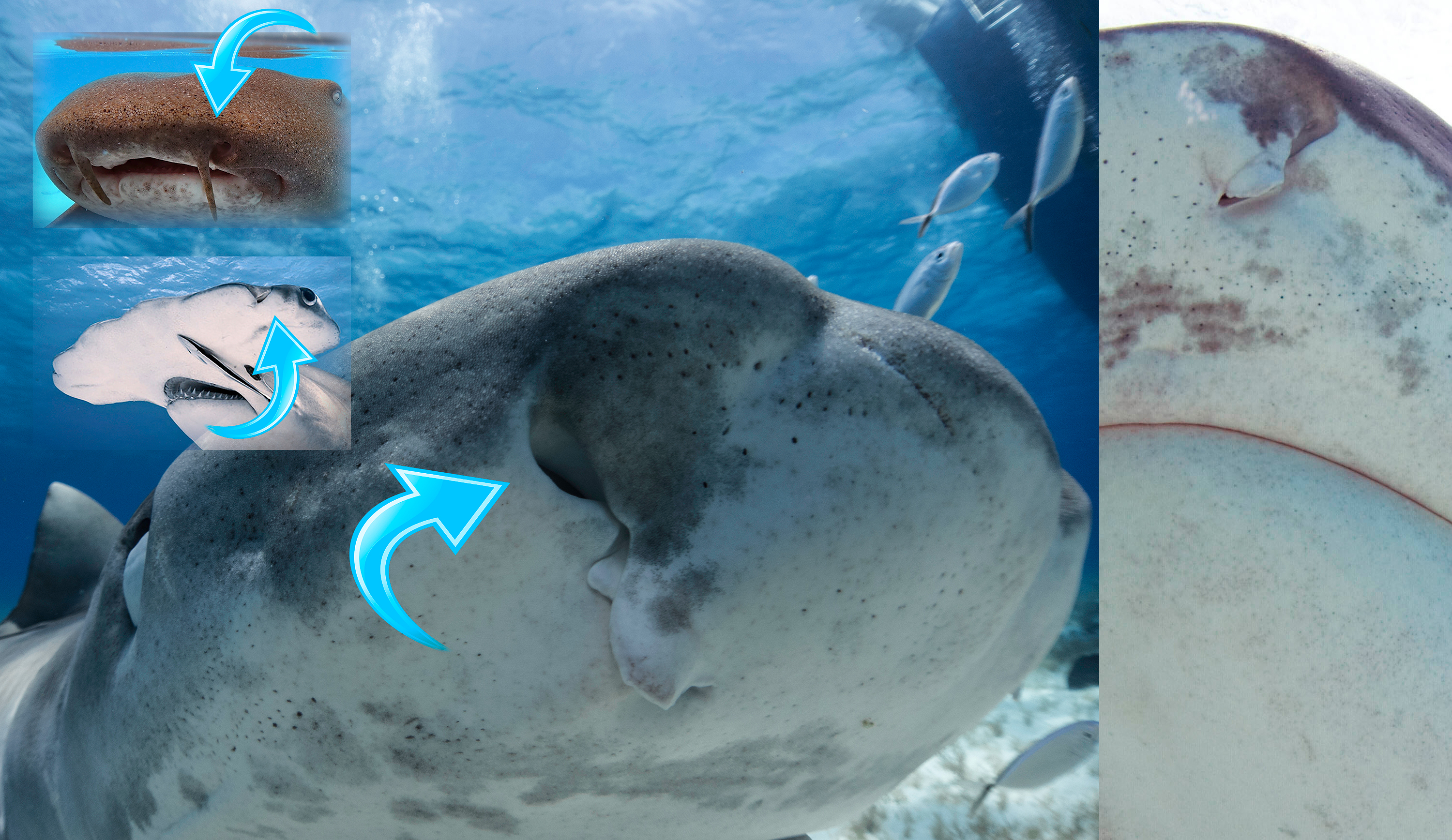 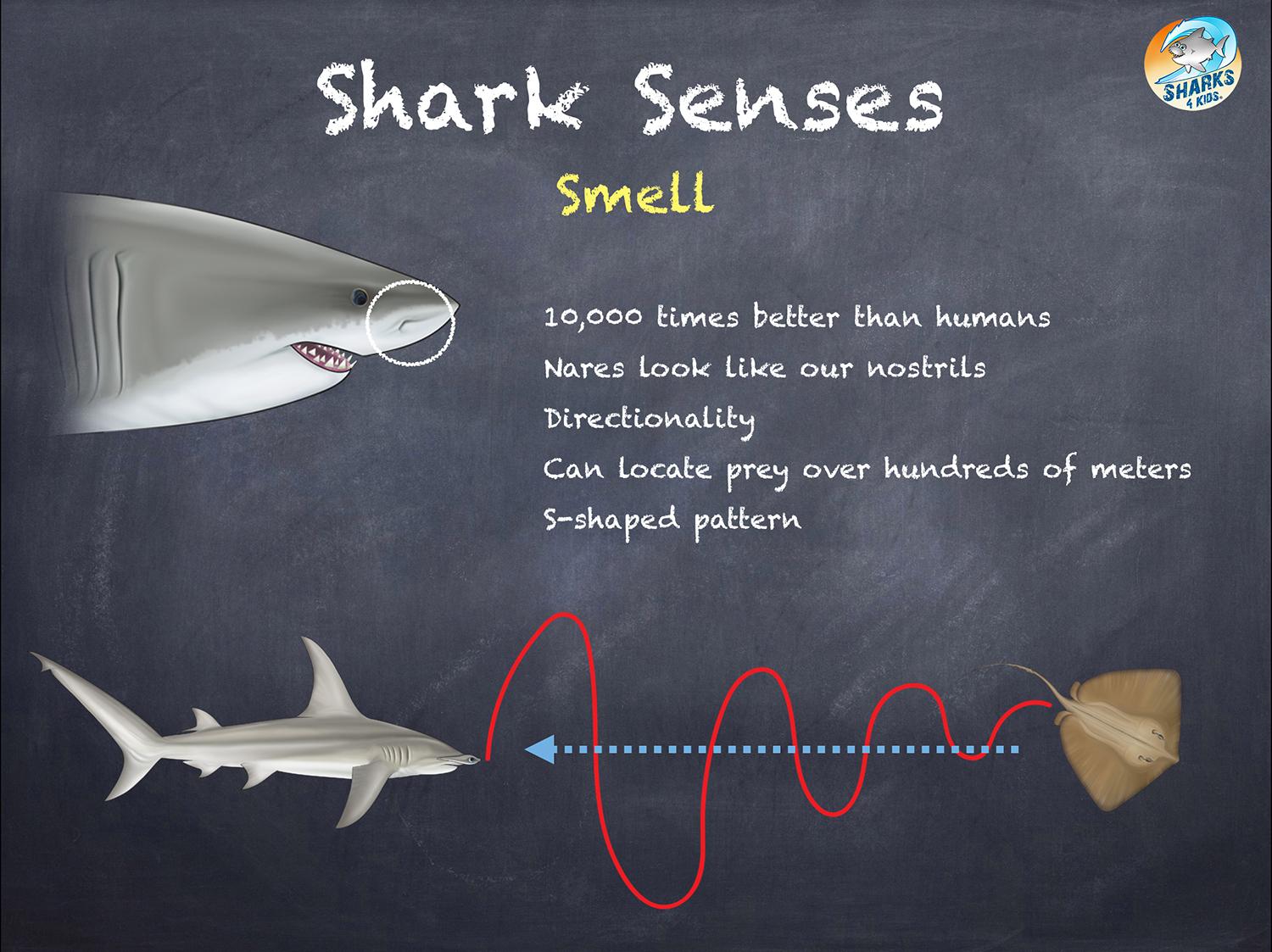 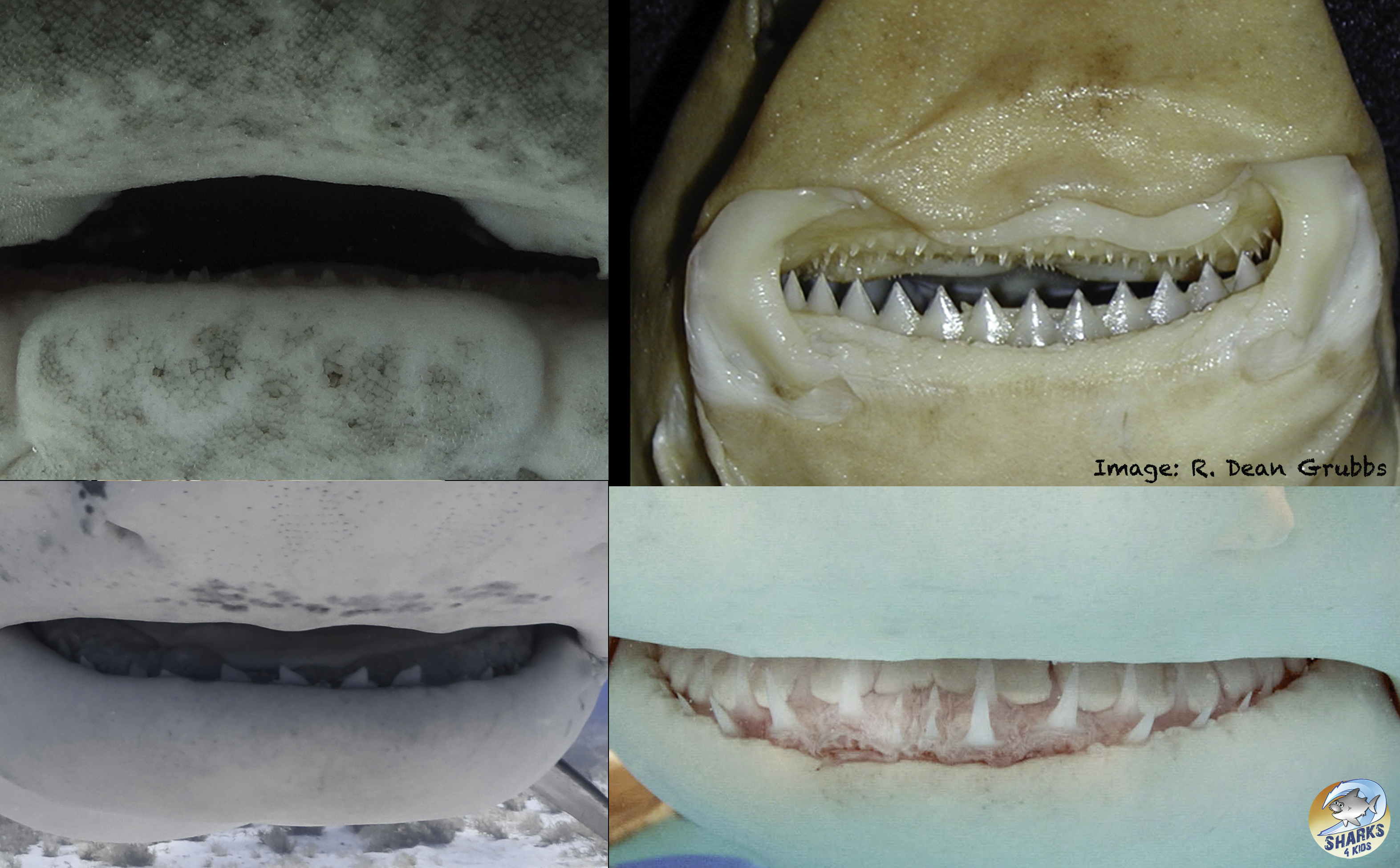 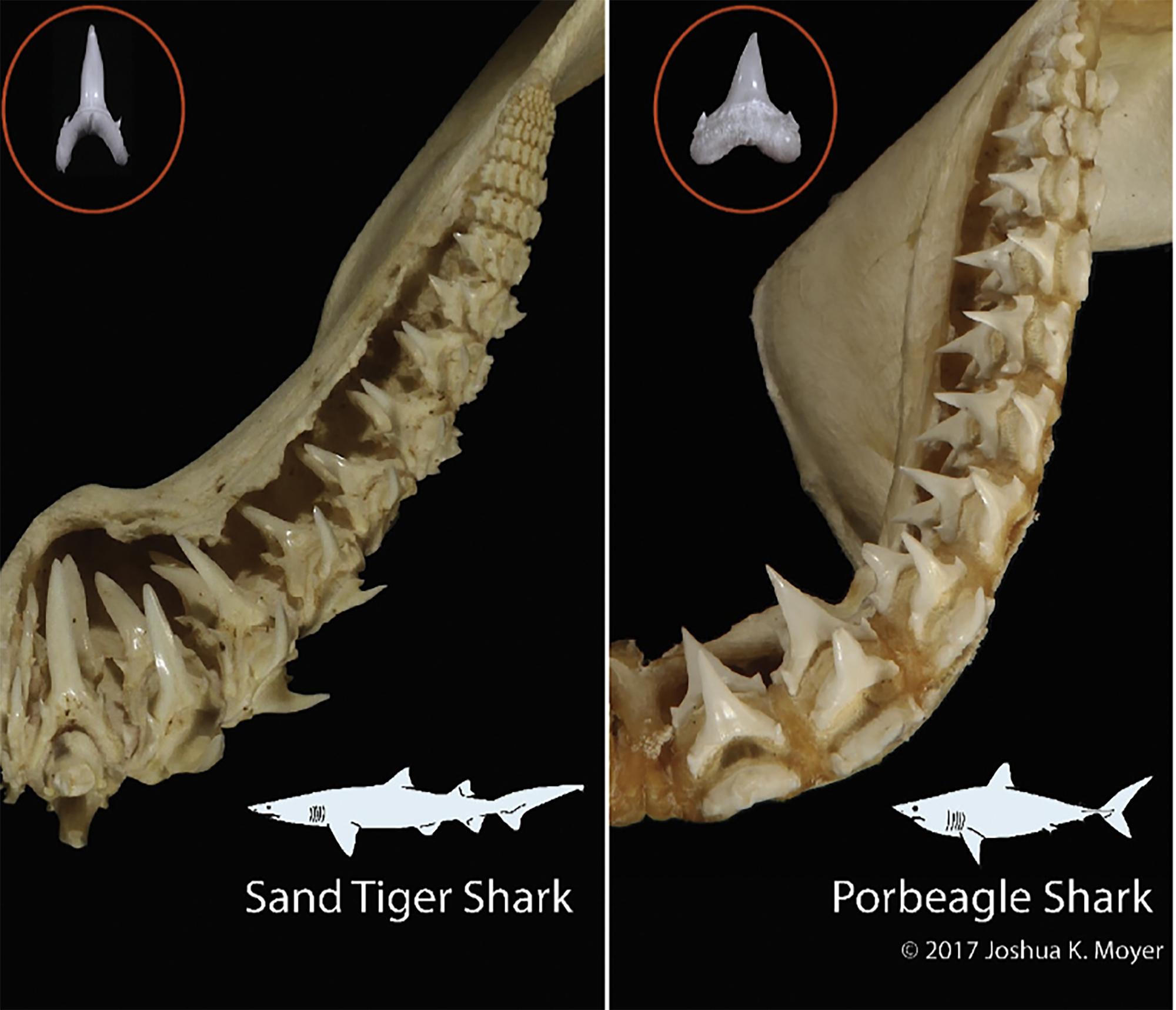 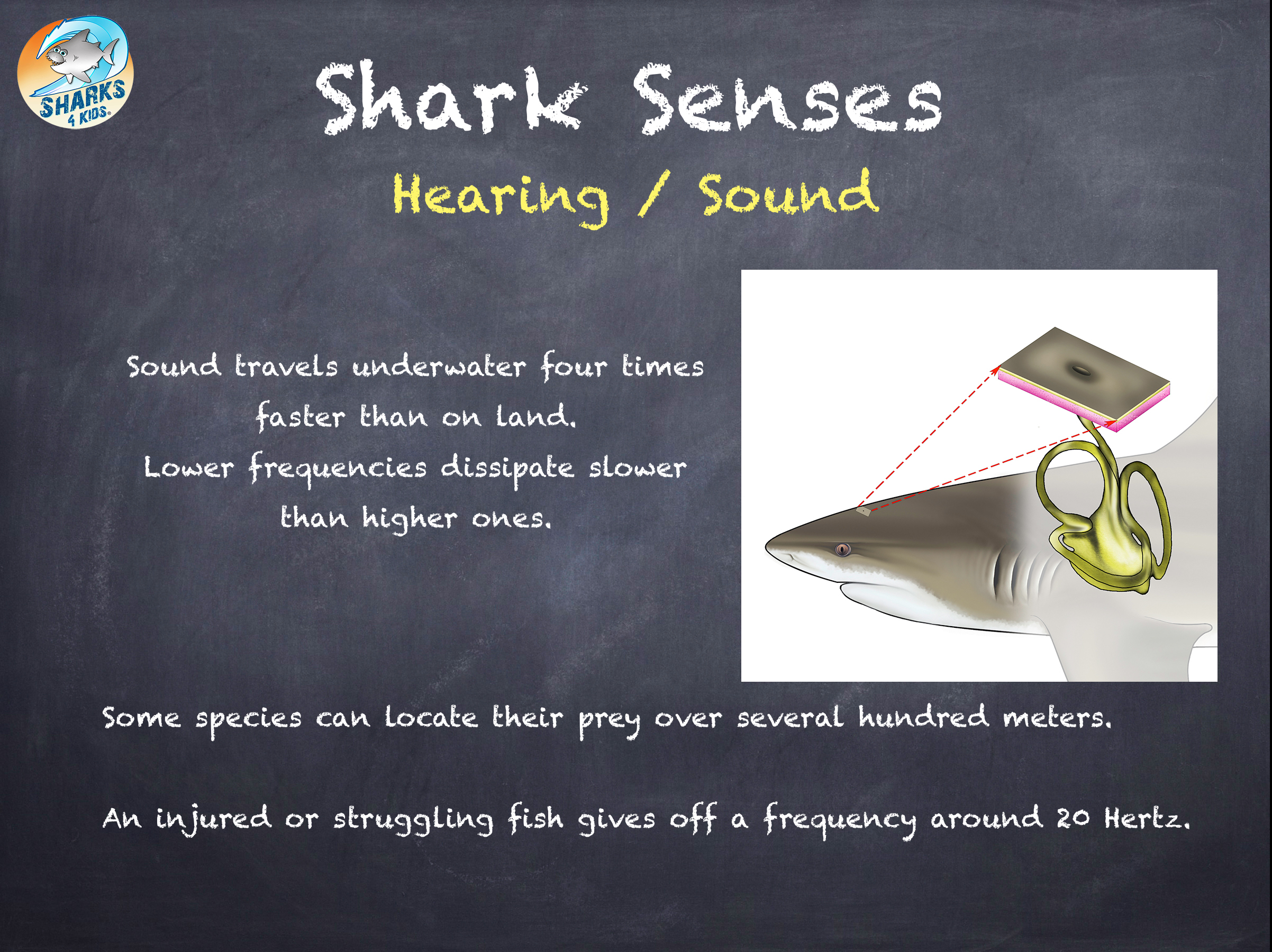 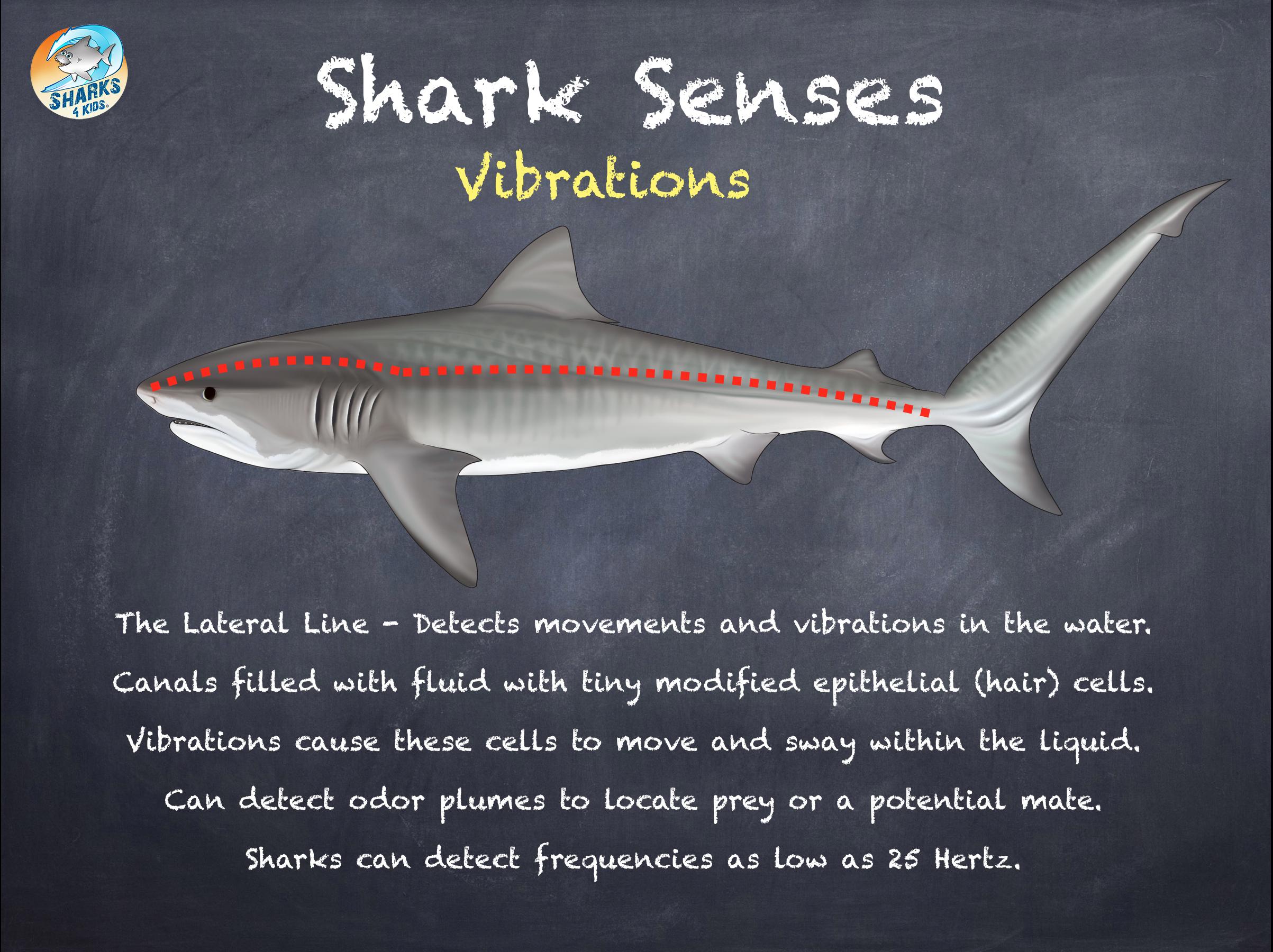 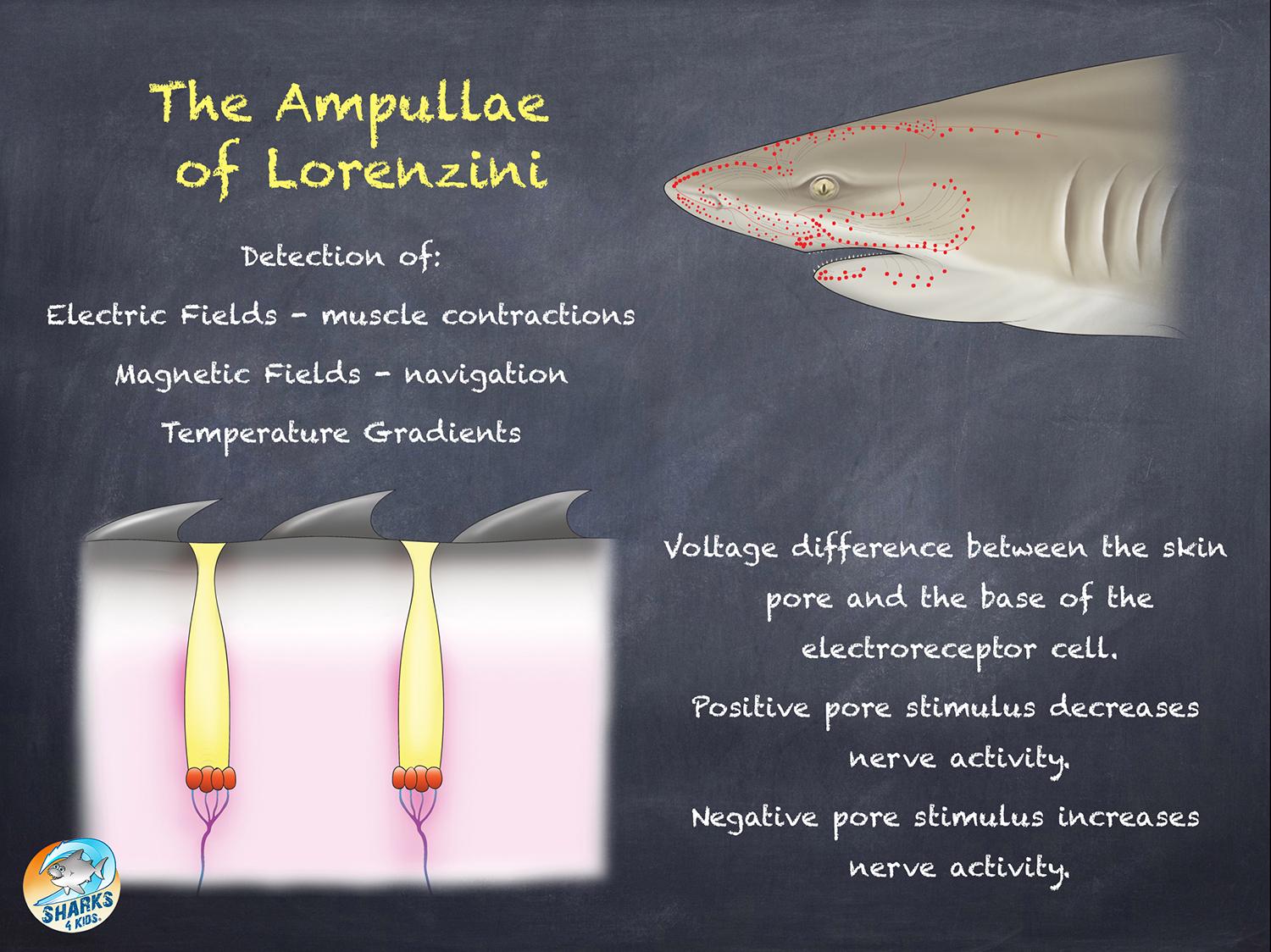 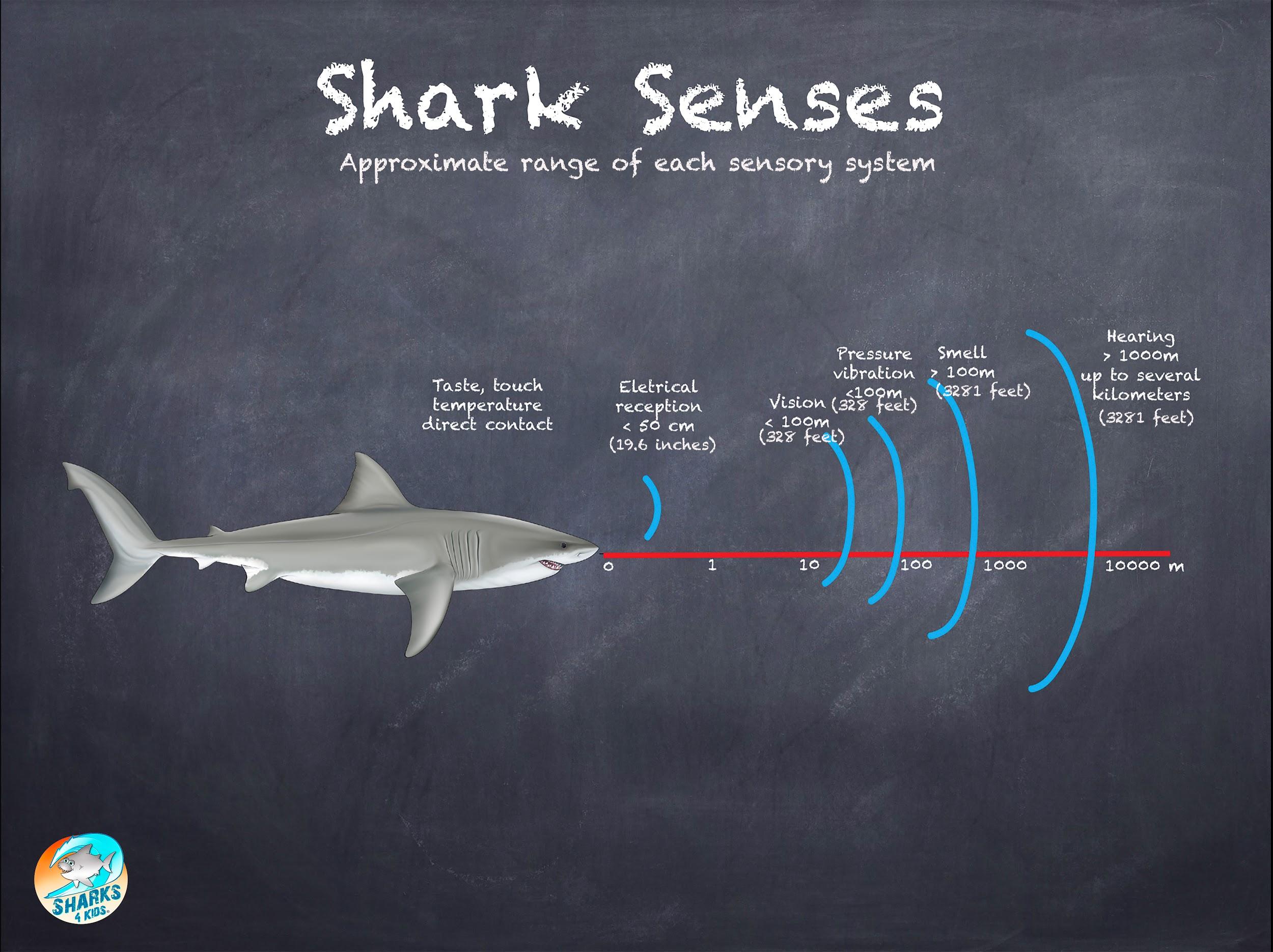 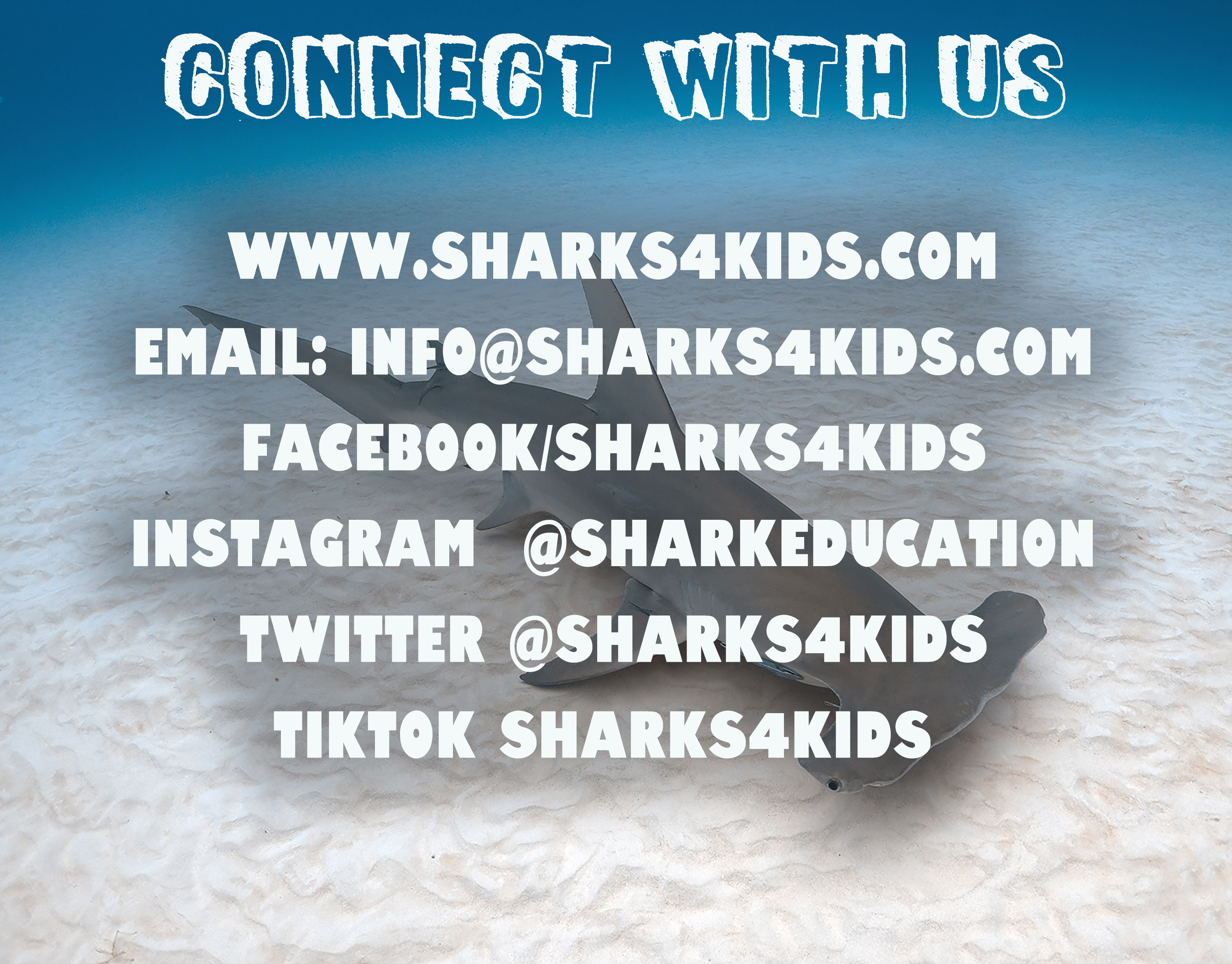